WAHYU NURJAYA WK, ST., M.KOM.
MODUL – II (PHP & Mysql)
Wahyu Nurjaya WK, ST., M.Kom.
ARRAY
Dalam PHP, indeks untuk array dapat berupa numerik dan dapat pula berupa suatu nilai atau yang sering disebut dengan array assosiatif.
Array Berindeks Numerik
Array Assosiatif
Wahyu Nurjaya WK, ST., M.Kom.
A. Array Berindeks Numerik [1]
Syntax:
$nama_array[$key] = value;
Dalam hal ini $key berupa bilangan bulat mulai dari 0, 1, 2, …

Contoh:
$karyawan[0] = "Bob";
$karyawan[1] = "Sally";
$karyawan[2] = "Charlie";
$karyawan[3] = "Clare";
Wahyu Nurjaya WK, ST., M.Kom.
A. Array Berindeks Numerik [2]
<?
$karyawan[0] = "Bob";
$karyawan[1] = "Sally";
$karyawan[2] = "Charlie";
$karyawan[3] = "Clare";
echo "Berikut ini adalah 2 orang karyawan saya, yaitu "
. $karyawan[0] . " & " . $karyawan[1];
echo "<br>Dua orang karyawan saya yang lain adalah "
. $karyawan[2] . " & " . $karyawan[3];
?>
Wahyu Nurjaya WK, ST., M.Kom.
B. Array Assosiatif [1]
Untuk array assosiatif, sintaksnya sama dengan array berindeks numerik namun perbedaannya adalah pada $key. Pada array assosiatif, $key dapat berupa suatu string.
 
Berikut ini adalah contohnya:
$gaji["Bob"] = 2000;
$gaji["Sally"] = 4000;
$gaji["Charlie"] = 600;
$gaji["Clare"] = 0;
Wahyu Nurjaya WK, ST., M.Kom.
B. Array Assosiatif [2]
<?
$gaji["Bob"] = 2000;
$gaji["Sally"] = 4000;
$gaji["Charlie"] = 600;
$gaji["Clare"] = 0;
echo "Bob digaji - $" . $gaji["Bob"] . "<br>";
echo "Sally digaji - $" . $gaji["Sally"] . "<br>";
echo "Charlie digaji - $" . $gaji["Charlie"] . "<br>";
echo "dan Clare digaji - $" . $gaji["Clare"];
?>
Wahyu Nurjaya WK, ST., M.Kom.
STATEMENT KONTROL
Statement IF …
Statement SWITCH
Statement WHILE
Statement FOR
Statement Foreach
Statement DO WHILE
Wahyu Nurjaya WK, ST., M.Kom.
A. Statement IF … (1)
Syntax (1):
if (syarat)
{
statement1;
statement2;
}
Syntax (2):
if (syarat)
{
statement1;
statement2;
}
else
{
statement3;
statement4;
}
Wahyu Nurjaya WK, ST., M.Kom.
A. Statement IF … (2)
Syntax (3)
if (syarat1)
{
statement11;
statement12;
}
elseif (syarat2)
{
statement21;
statement22;
}
else
{
statement1;
statement2;
}
Wahyu Nurjaya WK, ST., M.Kom.
B. Statement SWITCH
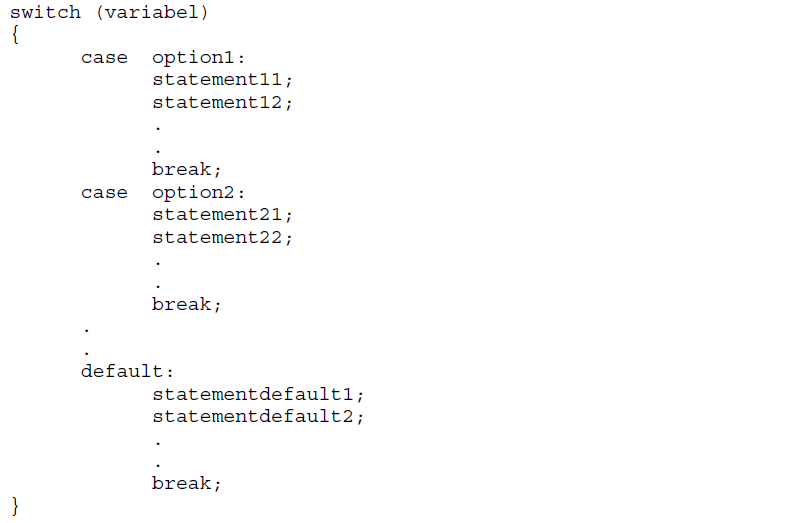 Wahyu Nurjaya WK, ST., M.Kom.
B. Statement SWITCH (Contoh)
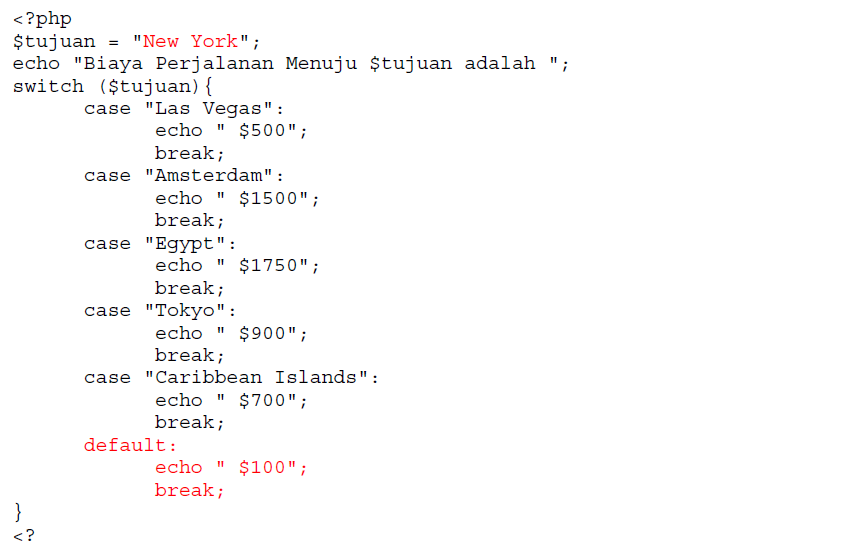 Wahyu Nurjaya WK, ST., M.Kom.
C. Statement WHILE
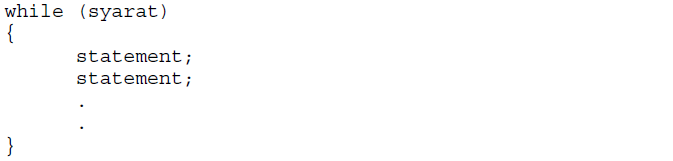 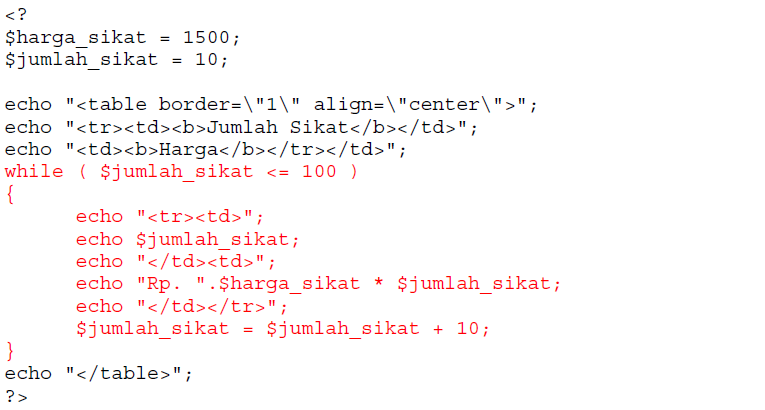 Wahyu Nurjaya WK, ST., M.Kom.
D. Statement FOR
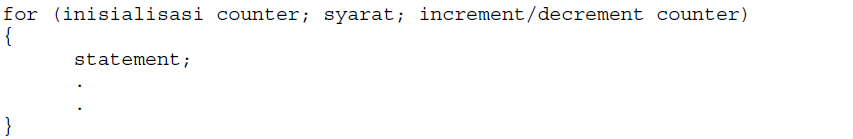 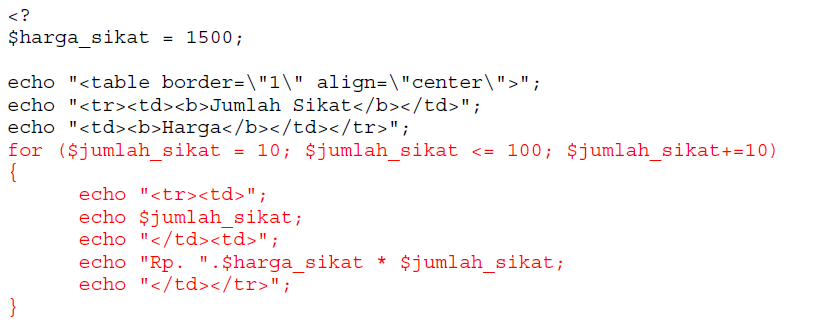 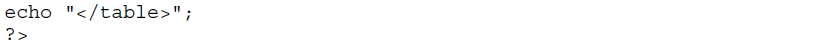 Wahyu Nurjaya WK, ST., M.Kom.
E. Statement Foreach
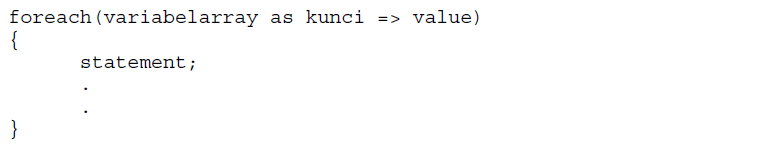 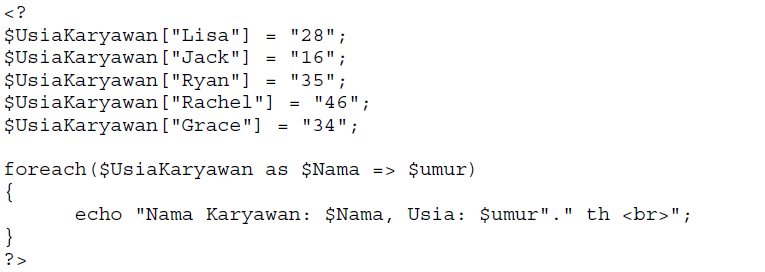 Wahyu Nurjaya WK, ST., M.Kom.
F. Statement DO-WHILE
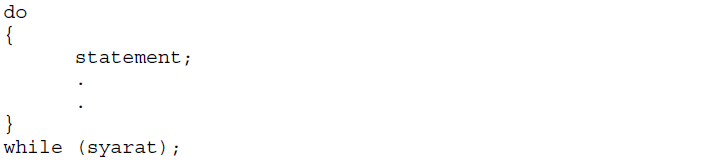 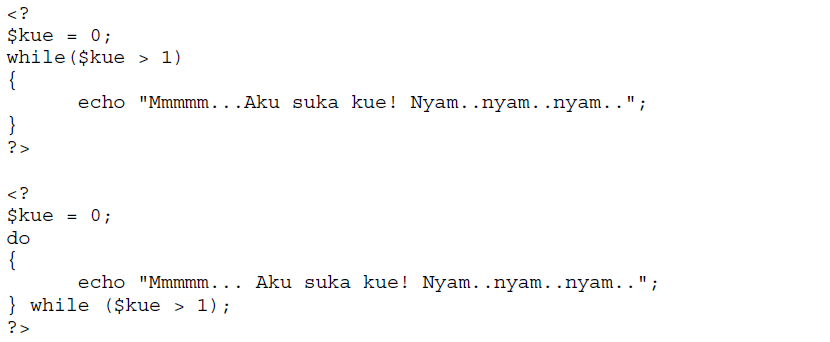 Wahyu Nurjaya WK, ST., M.Kom.
BEKERJA DENGAN FORM
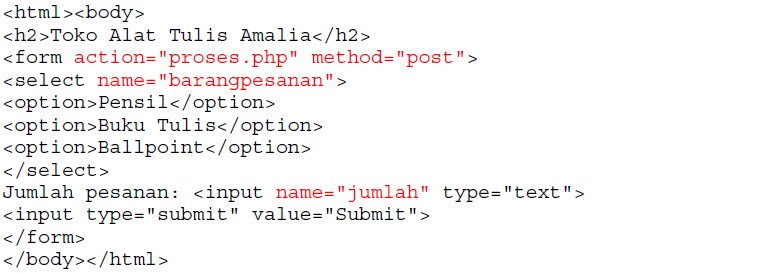 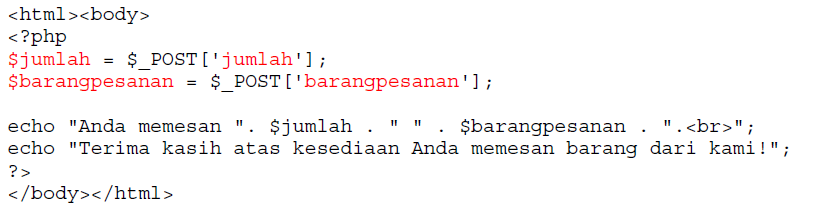 Wahyu Nurjaya WK, ST., M.Kom.
POST dan GET METHOD
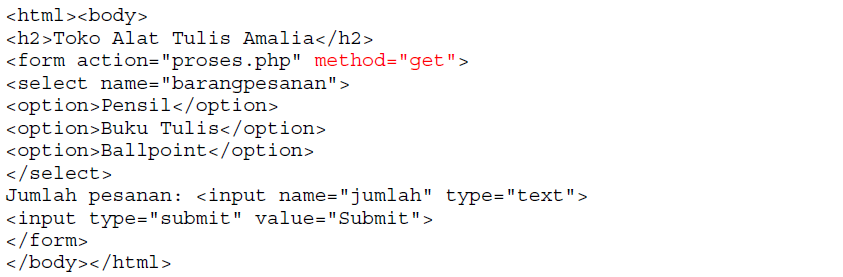 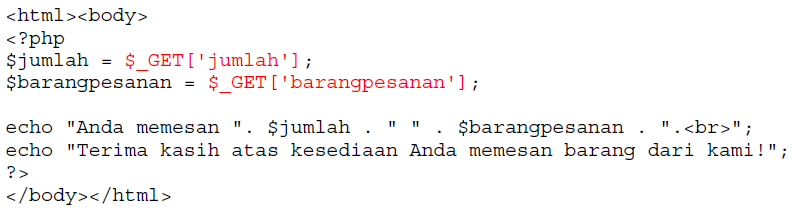 Wahyu Nurjaya WK, ST., M.Kom.
FUNCTION
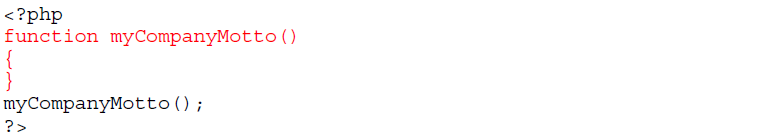 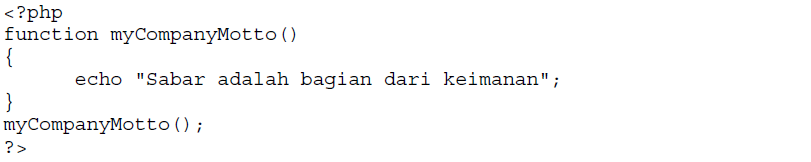 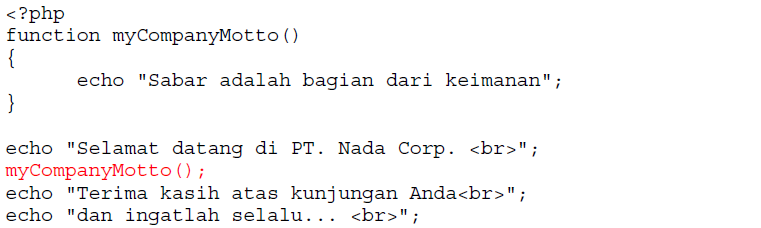 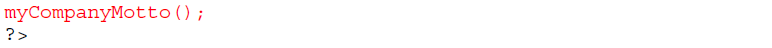 Wahyu Nurjaya WK, ST., M.Kom.
Function dengan Parameter
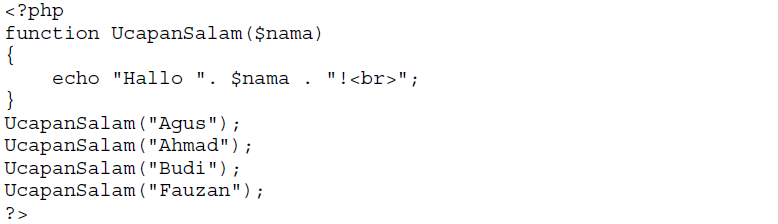 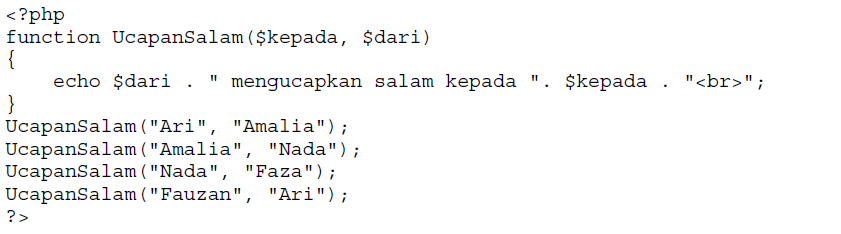 Wahyu Nurjaya WK, ST., M.Kom.
Function dengan Pengambilan Nilai
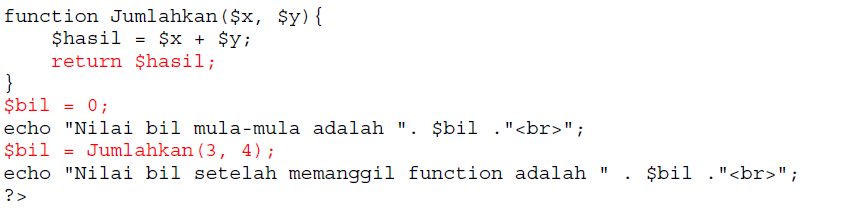 Wahyu Nurjaya WK, ST., M.Kom.
Terimakasih
Wahyu Nurjaya WK, ST., M.Kom.